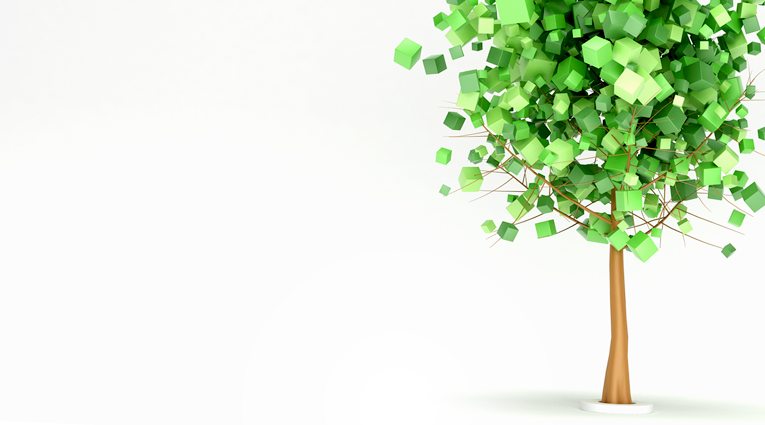 GREEN
Company
Powerpoint
Environmental
PROTECTION
Directory
5
2
4
1
6
3
Please add a slide title here
Please add a slide title here
Please add a slide title here
Please add a slide title here
Please add a slide title here
Please add a slide title here
Add text
Add text
Add text
Add text
Add text
Add text
Add text
Add text
Add text
Add text
Add text
Add text
Add text
Add text
Add text
Add text
Add text
Add text
Add text
Add text
Add content
Add content
Add content
Add content
Add content
Add content
Add content
Add content
Text
Text
Text
Please enter the text you need
Please enter the text you need
Please enter the text you need
Please enter the text you need
1
Please insert the text you need here Insert the text you need here Please insert the text you need here Please insert the text you need here Please insert the text you need here
Add title
2
Please insert the text you need here Insert the text you need here Please insert the text you need here Please insert the text you need here Please insert the text you need here
3
Please insert the text you need here Insert the text you need here Please insert the text you need here Please insert the text you need here Please insert the text you need here
Please add a title here
Please insert the text you need here to insert the text you need here Please insert the text you need here
Please insert the text you need here to insert the text you need here Please insert the text you need here Please insert the text you need here Please insert the text you need here Please insert the text you need here Please insert the text you need here Please insert the text you need here
Please insert the text you need here Insert the text you need here Insert the text you need here Please insert the text you need here
2
3
4
5
1
Please insert the text you need here Insert the text you need here Please insert the text you need here Please insert the text you need here Please insert the text you need here
Please insert the text you need here Insert the text you need here Please insert the text you need here Please insert the text you need here Please insert the text you need here。
Please insert the text you need here Insert the text you need here Please insert the text you need here Please insert the text you need here Please insert the text you need here。
Please insert the text you need here Insert the text you need here Please insert the text you need here Please insert the text you need here Please insert the text you need here。
Please insert the text you need here Insert the text you need here Please insert the text you need here Please insert the text you need here Please insert the text you need here。
Please add the topic content here
Please add text content
Please add text content
Please insert the text you need here to insert the text you need here Please insert the text you need here
Please insert the text you need here to insert the text you need here Please insert the text you need here
1
2
6
Please add text content
Please add text content
Click Enter title
Please insert the text you need here to insert the text you need here Please insert the text you need here
Please insert the text you need here to insert the text you need here Please insert the text you need here
3
5
Please add text content
Please add text content
Please insert the text you need here to insert the text you need here Please insert the text you need here
Please insert the text you need here to insert the text you need here Please insert the text you need here
4
Click Enter title
Click Enter title
Click Enter title
Write a detailed description......Click to enter the specific text of this column, concise description of the sub-item, This is a concept diagram, please modify according to your specific content, as appropriate
Write a detailed description......Click to enter the specific text of this column, concise description of the sub-item, This is a concept diagram, please modify according to your specific content, as appropriate
Write a detailed description......Click to enter the specific text of this column, concise description of the sub-item, This is a concept diagram, please modify according to your specific content, as appropriate
Click Enter title
Click Enter title
Write a detailed description......Click to enter the specific text of this column, concise description of the sub-item, This is a concept diagram, please modify according to your specific content, as appropriate
Write a detailed description......Click to enter the specific text of this column, concise description of the sub-item, This is a concept diagram, please modify according to your specific content, as appropriate
01
02
03
04
05
Please add the text content you need here
Please add the text content you need here
Please add the text content you need here
Please add the text content you need here
Please add the text content you need here
Please add the text content you need here
A
B
C
D
Title
Content
Please add the text content you need here
Please add the text content you need here
Please add the text content you need here
Please add the text content you need here
Please add the text content you need here
Please add the text content you need here
Add title
Add title
Add title
Add title
Add title
Title
Please add the text you need here to add the text you need here please add the text you need here
Title
Please add the text you need here to add the text you need here please add the text you need here
Title
Please add the text you need here to add the text you need here please add the text you need here
Title
Please add the text you need here to add the text you need here please add the text you need here
Please enter your desired text content
Please enter your desired text content
Title
Content
Please enter your desired text content
Please enter your desired text content
Please enter your desired text content
Please enter your desired text content
Please enter your desired text content
Please enter your desired text content
Please enter your desired text content
Please enter your desired text content
Please enter your desired text content
Please enter your desired text content
Please enter your desired text content
Please enter your desired text content
Please enter your desired text content
Please enter your desired text content
Please enter your desired text content
01
Please enter your desired text content
02
Please enter your desired text content
03
Please enter your desired text content
04
Please enter your desired text content
Title Content
Title Content
Title Content
Title Content
Please add the text you need here to add the text you need here please add the text you need here please add the text you need here
Please add the text content you need here
Please add the text content you need here
Please add the text you need here to add the text you need here please add the text you need here please add the text you need here
Please add the text content you need here
Please add the text content you need here
Please add the text you need here to add the text you need here please add the text you need here please add the text you need here
Please add the text content you need here
Please add the text content you need here
Please add the text you need here to add the text you need here please add the text you need here please add the text you need here
Please add the text content you need here
Please add the text content you need here
Title
Title
Click here to add title content
Click here to add title content
Please add the text you need here to add the text you need here please add the text you need here please add the text you need here
Please add the text you need here to add the text you need here please add the text you need here please add the text you need here
.
Add title
Please add the text you need here to add the text you need here please add the text you need here please add the text you need here
Please add the text you need here to add the text you need here please add the text you need here please add the text you need here
Click here to add title content
Click here to add title content
Title
Content
Title
Content
Title
Content
Title
Content
Title
Content
Please add text here to add text content here
Please add text here to add text content here
Please add text here to add text content here
Please add text here to add text content here
Title keywords
Title keywords
Click enter the text content of this field, the text content should be summarized and refined, without the need for superfluous text decoration, in the case of not changing the layout, as far as possible to control in four points, the title of each specific meaning summed up the point of view
Click enter the text content of this field, the text content should be summarized and refined, without the need for superfluous text decoration, in the case of not changing the layout, as far as possible to control in four points, the title of each specific meaning summed up the point of view
Title
Content
Title keywords
Title keywords
Click enter the text content of this field, the text content should be summarized and refined, without the need for superfluous text decoration, in the case of not changing the layout, as far as possible to control in four points, the title of each specific meaning summed up the point of view
Click enter the text content of this field, the text content should be summarized and refined, without the need for superfluous text decoration, in the case of not changing the layout, as far as possible to control in four points, the title of each specific meaning summed up the point of view
Please add the text you need here to add the text you need here please add the text you need here please add the text you need here please add the text you need here
Within the title
Capacity
Within the title
Capacity
Within the title
Capacity
Within the title
Capacity
Within the title
Capacity
Title
Please enter the title content
Please enter the title content
Please enter the text you want please enter the text you want please enter the text you want please enter the text you want
Please enter the text you want



Enter the text you want, enter the text you want, enter the text you want, enter the text you want
Please enter the text you want please enter the text you want please enter the text you want please enter the text you want
Please enter the text you want



Enter the text you want, enter the text you want, enter the text you want, enter the text you want
Title
Content
Click Enter title
Please enter the text content you want please enter the text you want please enter the text you want please enter the text you want please enter the text you want to the content
Click Enter title
Please enter the text content you want please enter the text you want please enter the text you want please enter the text you want please enter the text you want to the content
Insert related case picture
Insert related case picture
Please enter the text you want, please enter the text you want, please enter the text content you want
Please enter the text you want, please enter the text you want, please enter the text content you want
Please add the title content here
Please add the title content here
To add a body here and adjust the font size as needed, It is recommended to use1.5Double-spaced and Justified.
To add a body here and adjust the font size as needed, It is recommended to use1.5Double-spaced and Justified.
Add title Content
000T
000T
000T
000T
000T
000T
000T
000T
000T
000T
000T
000T
Please enter the text content you want please enter the text you want please enter the text you want please enter the text you want please enter the text you want please enter the text content you want please enter the text content you want please input the text content you want
Click to enter the specific text of this column, concise description of the sub-item, This is a concept diagram, please modify according to your specific content, as appropriate
Click to enter the specific text of this column, concise description of the sub-item, This is a concept diagram, please modify according to your specific content, as appropriate
Click to enter the specific text of this column, concise description of the sub-item, This is a concept diagram, please modify according to your specific content, as appropriate
Click to enter the specific text of this column, concise description of the sub-item, This is a concept diagram, please modify according to your specific content, as appropriate
Please enter the text content you want please enter the text you want please enter the text you want please enter the text you want please enter the text you want please enter the text content you want please enter the text content you want please input the text content you want
25%
50%
75%
100%
Title Content
Title Content
Title Content
Title Content
Enter title content and text
Click input click input click input click input click input Tap input Tap input Click input Click enter TAP input click input Click input Tap enter content tap input Click enter content tap input content click on entry tap Import
Title Content

Please add the text you need here to add the text you need here please add the text you need here
Title Content

Please add the text you need here to add the text you need here please add the text you need here
Enter Title here
Enter Title here
Title Content

Please add the text you need here to add the text you need here please add the text you need here
Title Content

Please add the text you need here to add the text you need here please add the text you need here
Title
Enter Title here
Enter Title here
Enter the text you want
Enter the text you want
Enter the text you want
Enter the text you want
Add title Content
Add title Content
Add title Content
Add title Content
Please enter a title
Please enter a title
Please enter the text you want, please enter the text you want, please enter the text content you want
Please enter the text you want, please enter the text you want, please enter the text content you want
Input
Title
Input
Title
Input
Title
Input
Title
Please enter a title
Please enter a title
Please enter the text you want, please enter the text you want, please enter the text content you want
Please enter the text you want, please enter the text you want, please enter the text content you want
Write a detailed description......Click to enter the specific text of this column, concise description of the content
Click Enter title
Write a detailed description......Click to enter the specific text of this column, concise description of the content
Click Enter title
Click Enter title
Title Content
Title Content
Title Content
Please add the text content you need here
Please add the text content you need here
Please add the text content you need here
Please add the text you need here to add the text you need here please add the text you need here
Please add the text you need here to add the text you need here please add the text you need here
Please add the text you need here to add the text you need here please add the text you need here
Please add the text you need here to add the text you need here
03
Please add the text you need here to add the text you need here
02
Please add the text you need here to add the text you need here
04
01
Please add the text you need here to add the text you need here
Please add the text you need here to add the text you need here
05
Click Add Title
08
Please add the text you need here to add the text you need here
06
Please add the text you need here to add the text you need here
07
Please add the text you need here to add the text you need here
Click here to add a title
Title Content
Title Content
Title Content
Please enter the text you want please enter the text you want please enter the text you want please enter the text you want please enter the text you want please enter your desired text content
Add a small title here
Add a small title here
Please add the text you need here to add the text you need here please add the text you need here please add the text you need here please add the text you need here
Please add the text you need here to add the text you need here please add the text you need here please add the text you need here please add the text you need here
Please add the text you need here to add the text you need here please add the text you need here please add the text you need here please add the text you need here
Please add the text you need here to add the text you need here please add the text you need here please add the text you need here please add the text you need here
Please add a keyword here
Please add a keyword here
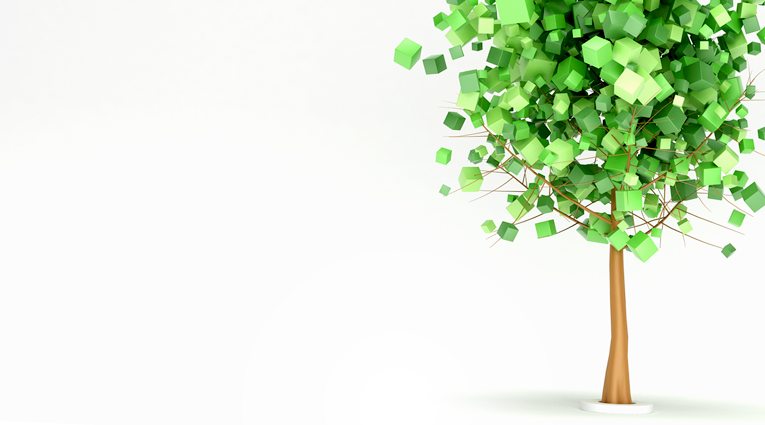 GREEN
THANKS
Powerpoint
Environmental
PROTECTION
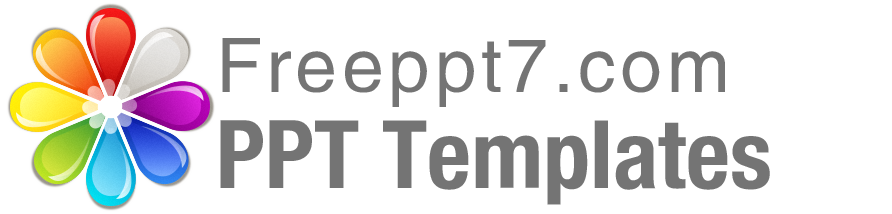 Best PPT templates for free download
Https://www.freeppt7.com